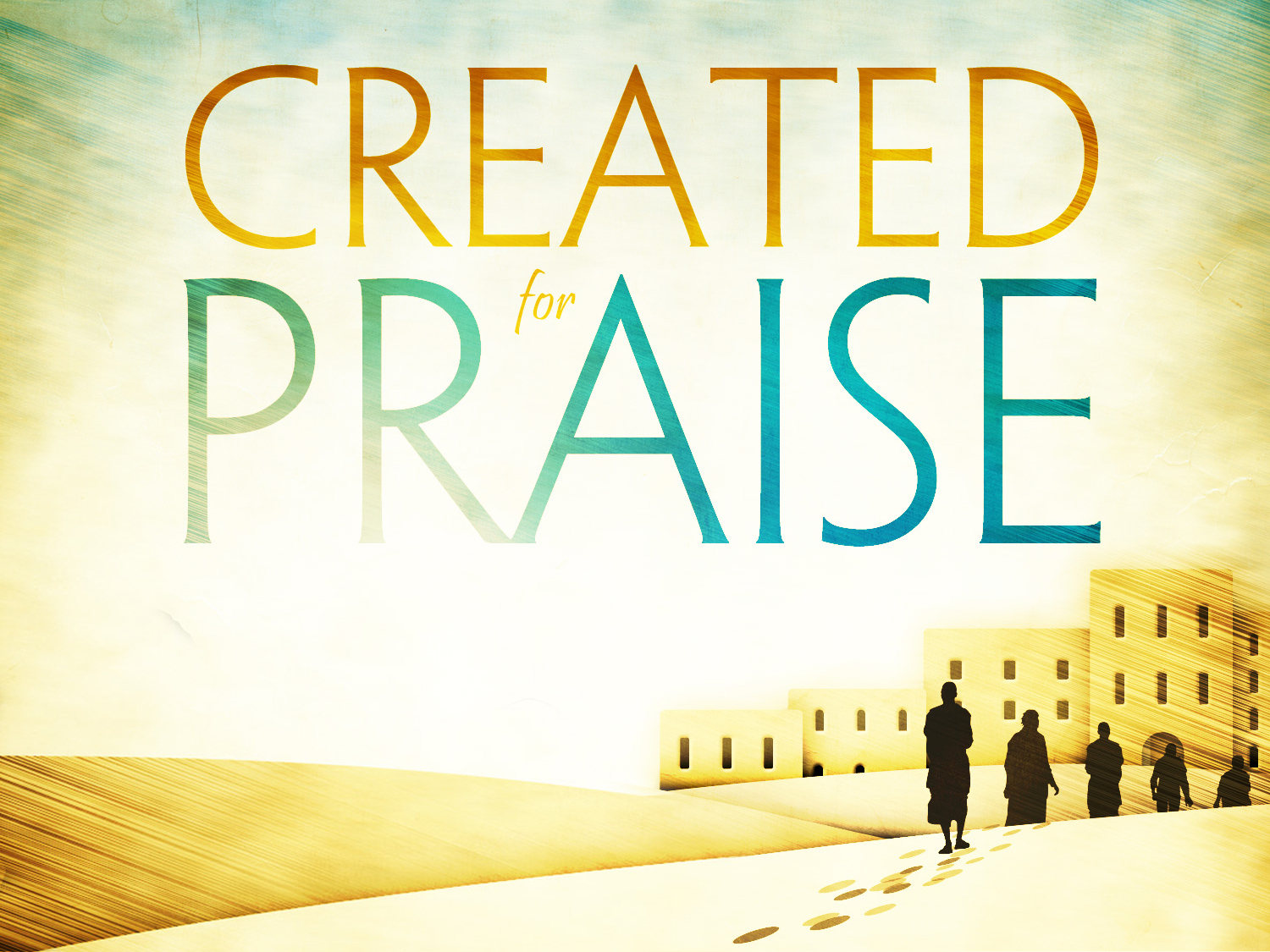 Created for Praise
[Speaker Notes: Tonight I want us to look at 2 aspects of praise.  First, the very concept of Praise in relation to our Worship.  

Secondly, some of the reasons our praise is acappella (or without instruments) when we worship God.]
We Are Perfectly Created To Give Praise To God
Praise is the Heart’s Natural Reaction to the Recognition of God’s Nature
Luke 10:21, 18:43
Praise is a Sacrifice: Hebrews 13:15
Praise is often Public: Luke 19:37
Praise is Speech:
Spoken: Matthew 11:25, Luke 1:64
Written: 1 Corinthians 11:2
Sung: Hebrews 2:12
[Speaker Notes: God’s Nature:  It may be His wisdom, His love, His majesty, His creativity, His justice.


Luke 10:21 “I praise you…for this was well pleasing in your sight.”
Luke 18:43 “when all the people saw it, they gave praise to God.”]
The Goal of Praise
To Glorify God 
Ephesians 1:6,12,14      
Philippians 1:11      
1 Peter 1:7
doxa  doxa  (dox'-ah) – 1 Peter 4:11
glory (as very apparent), in a wide application (literal or figurative, objective or subjective):--dignity, glory(-ious), honour, praise, worship.
This Requires Wisdom & Preparation
“with all wisdom…” Col. 3:16
[Speaker Notes: It will be vitally critical to remember this goal when we begin to examine methods of praise for worship. 

 Because some praise may glorify man rather than God, in which case it does not fit the New Testament pattern of giving praise.]
If You Value Praise So Highly, Why Don’t You Use Instrumental Music?
Because God Gives Specific Commands About The Type of Musical Worship We Offer.
Ephesians 5:19, Colossians 3:16
God Regulates The Method of Making Music.
“Speaking…Singing…Making Melody In Your Heart”
God Regulates The Purpose of Our Music.
“teaching and admonishing one another…”
“singing with grace…to the Lord.”
God Regulates This Worship Within & Outside of The Church’s Assembly.
“in the midst of the assembly” Heb 2:12
“Let him sing psalms” James 5:13
[Speaker Notes: Specific Commands:  God has always been very particular about the worship offered to Him.  

From Cain and Able we learn that God will not accept just any worship…]
If You Value Praise So Highly, Why Don’t You Use Instrumental Music?
The Heart & The Lips Are The God-Selected & Best Instruments For God’s Purposes!
Even History Records The Purposeful Omission of Musical Instruments In Christian Worship.
We Must Be Careful Not To…
Forsake Christ for The Old Law of Moses (Galatians 3:24-25,  5:4) 
Replace God’s Plans with Our Preferences (Jeroboam: 1 Kings 12:28-30)
Offer Worship That Is In Vain (Matt. 15:9)
[Speaker Notes: History:  It is hundreds of years before organ is first introduced.
Early church fathers speak of how it was not suitable because of the way the instruments appealed to and were associated with man’s carnal nature.

We don’t see it brought in until at least the 800’s A.D. and slowly gaining popularity for a few hundred years until AGAIN in 1500’s – during the Reformation movement – it is AGAIN expelled and rejected because it is ABSENT from the practices of New Testament Christians!]
We Are Perfectly Created To Give Praise To God…And Receive It!
You Can Hear God Praise You!
1 Corinthians 4:5
Will You Answer His Call?
“Hear” Romans 10:17
“Faith” Hebrews 11:6
“Repent” Luke 13:3
“Confess” Romans 10:9-10
“Baptism” Mark 16:15-16
“Transformed” Romans 12:2
[Speaker Notes: Let us always give God the praise in song he is Worthy of and that He has requested….

and let us remember that we are going to one day stand before him to hear his Approval or Disapproval of our choices in this life.]
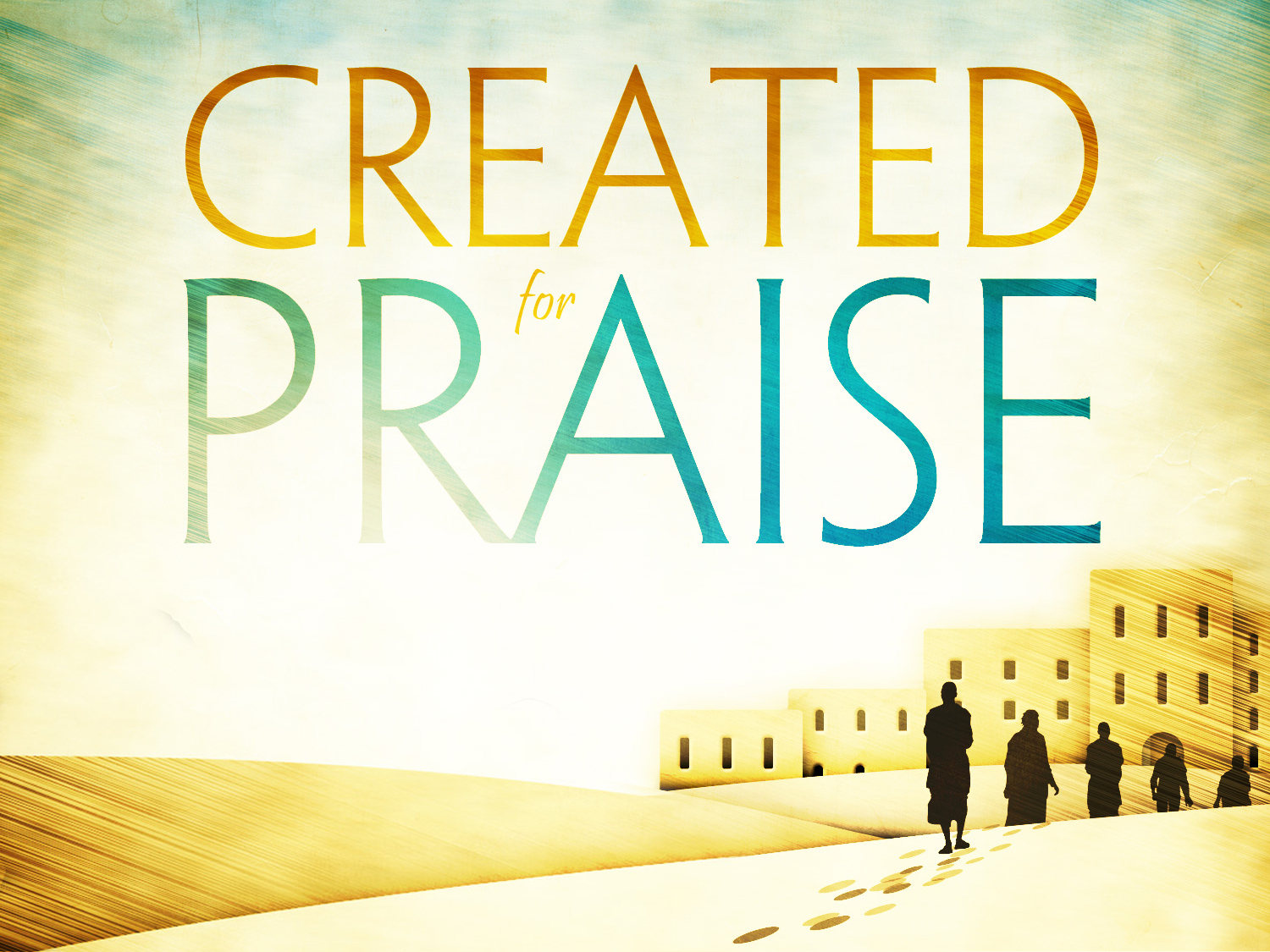 Created for Praise
[Speaker Notes: Live a LIFE that praises God.]